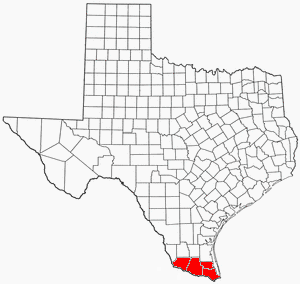 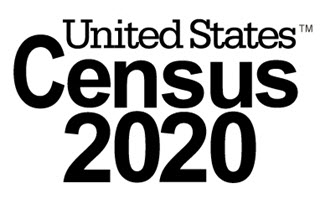 Irasema Garcia
Partnership Specialist
Rio Grande Valley
U.S. Census Bureau-Denver Region 
(956) 572-1009
irasema.garcia@2020census.gov
Why We Do a Census?
Article 1, Section 2 of the US Constitution
The actual enumeration shall be made within three years after the first meeting of the Congress of the United States, and within every subsequent term of ten years, in such manner as they shall by law direct.
2
The Decennial Census
Conduct a census of Population and Housing  disseminate results to the President, The States and The American People

Uses of Census data:

Apportion representation among states 
Draw congressional and state legislative districts, school districts and voting precincts
Enforce voting rights and civil rights legislation
Distribute federal dollars to states
Inform planning decisions of federal, tribal, state and local government
Inform organizational decisions (e.g., where to locate, size of market, etc.) of businesses and non-profits
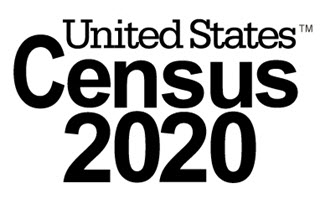 Funding
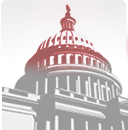 $675 Billion
Federal Funding
Annually
4
Largest Programs Using Census Bureau Data to Distribute Funds
5
6
Representation
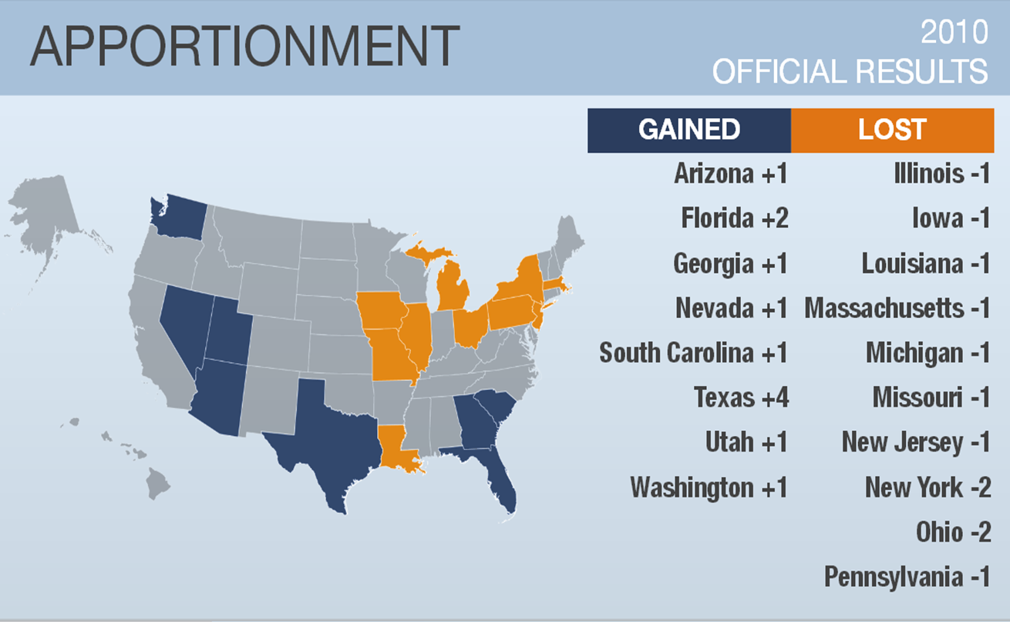 Confidentiality
The Census is confidential and required by Law 
All responses to Census Bureau surveys and censuses               are confidential and protected under                                         Title 13 of the U.S. Code
The results from any census or survey                                          are reported in statistical format only.
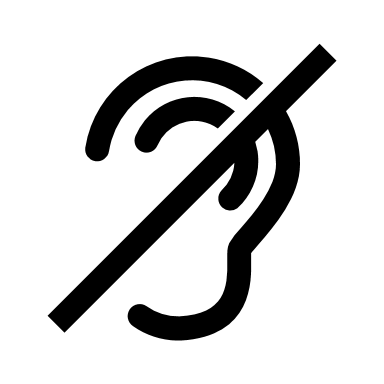 8
Confidentiality
Title 13, U.S. Code, all Census Bureau employees swear a lifetime oath to protect respondent data. 
It is a felony for any Census Bureau employee to disclose any confidential census information during or after employment
 Penalty for wrongful disclosure is up to 5 years             imprisonment and/or a fine of $250,000.
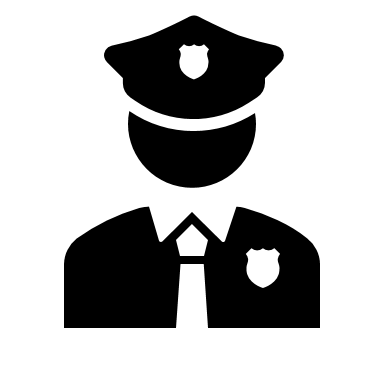 9
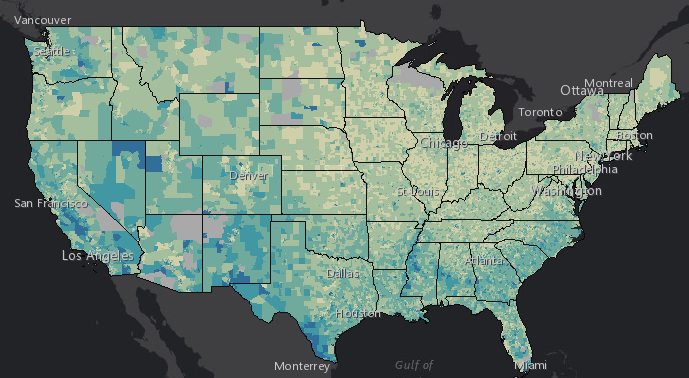 10
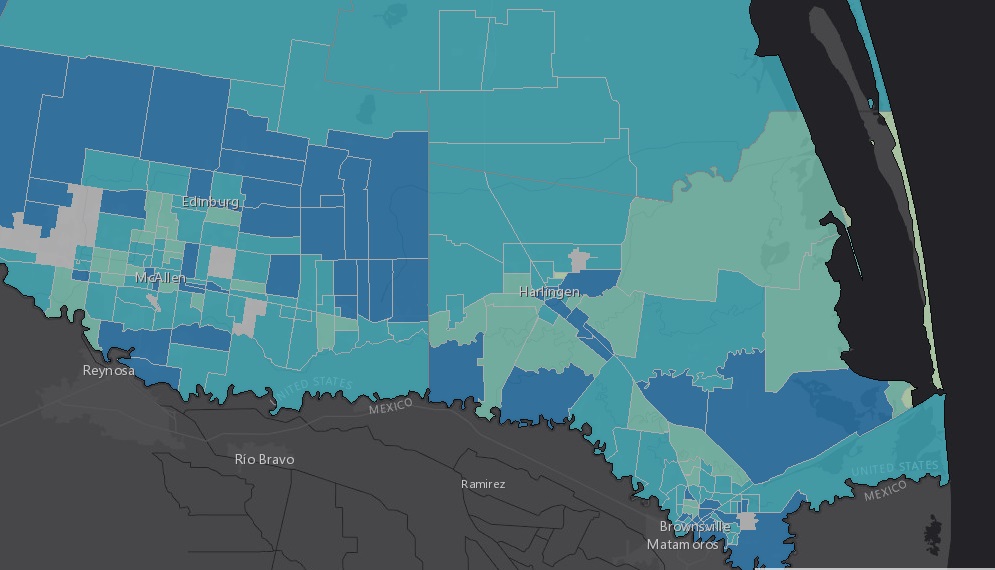 11
New Ability to Self RespondStarting March 12, 2020
Internet
Phone
Paper Form



Last day to respond - July 31, 2020
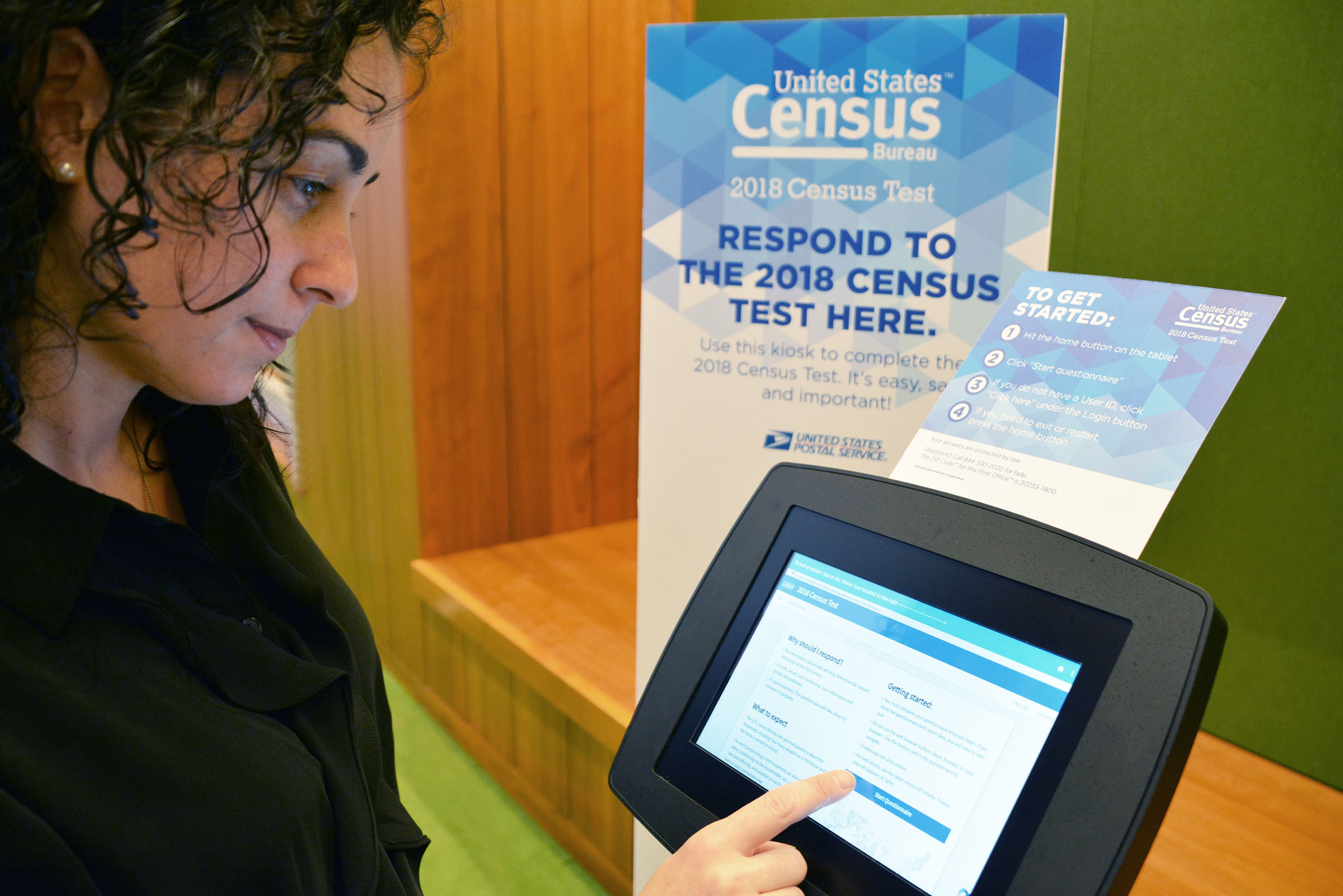 [Speaker Notes: OPTIMIZING SELF-RESPONSE.  

In other words, how do we engage and motivate the public to respond?

The goal of optimizing self-response is to: generate the largest possible self-response, thereby reducing the number of households requiring follow-up.

We’re using technology a lot more in 2020 to make it easier for people to respond. 

For the first time, you will be able to respond online,  by phone and by mail.]
Invitation To Respond
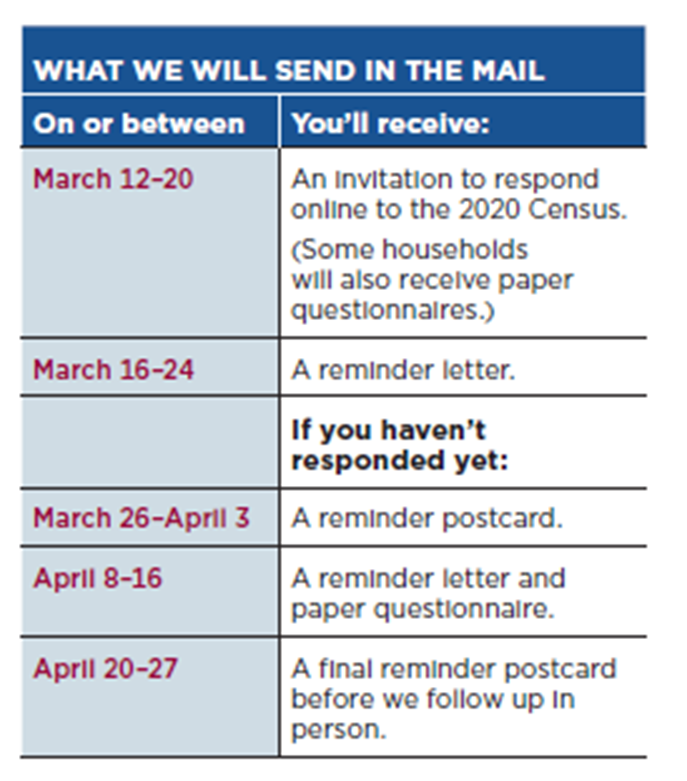 How Can You Help?
Post Census informational flyers at all locations.

Disseminate information to employees

Invite Census to speak to staff/public
14
How Can You Help?
Share Census Information on Premise
Share digitally 
Facebook
Twitter
Instagram
YouTube
LinkedIn
Website
Email Blast
15
How Can You Help?
Host Census Day Event: April 1, 2020
Be a Response Site
Computer
Tablet
Kiosk
Lab
Phone
Census Reminders 
Bulletins
Mailers
News
16
How Can You Help?
Encourage Participation

Allow Census Presence at Events

Cobrand
17
CENSUS DAY 2020 – April 1, 2020
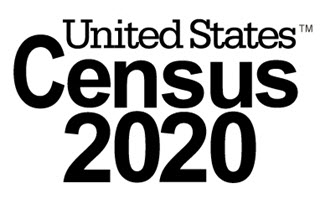 March 12- July 31
Statistics in Schools (SIS)
The Importance of SIS in 2020
Using Statistics in Schools (SIS) resources in your classroom during the 2019-2020 school year will support efforts to make sure EVERY child is counted in the 2020 Census. This count impacts the federal funds that communities receive for special education, classroom technology, teacher training, after-school programs, school lunch assistance, and more.
19
What is Statistics in Schools?
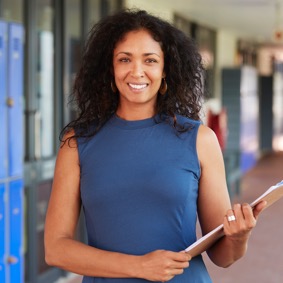 Statistics in Schools (SIS) is an education program fueled by the U.S. Census Bureau and created by teachers, for teachers.
The program leverages census data to create engaging, free, and easily downloadable classroom activities for students in grades pre-K through 12.
SIS is an ongoing program that teachers across the country have been using since 2014, and the 2020 Census-related materials will add to the more than 150 resources that are already available.
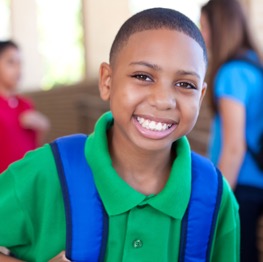 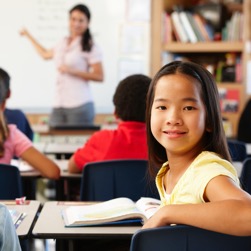 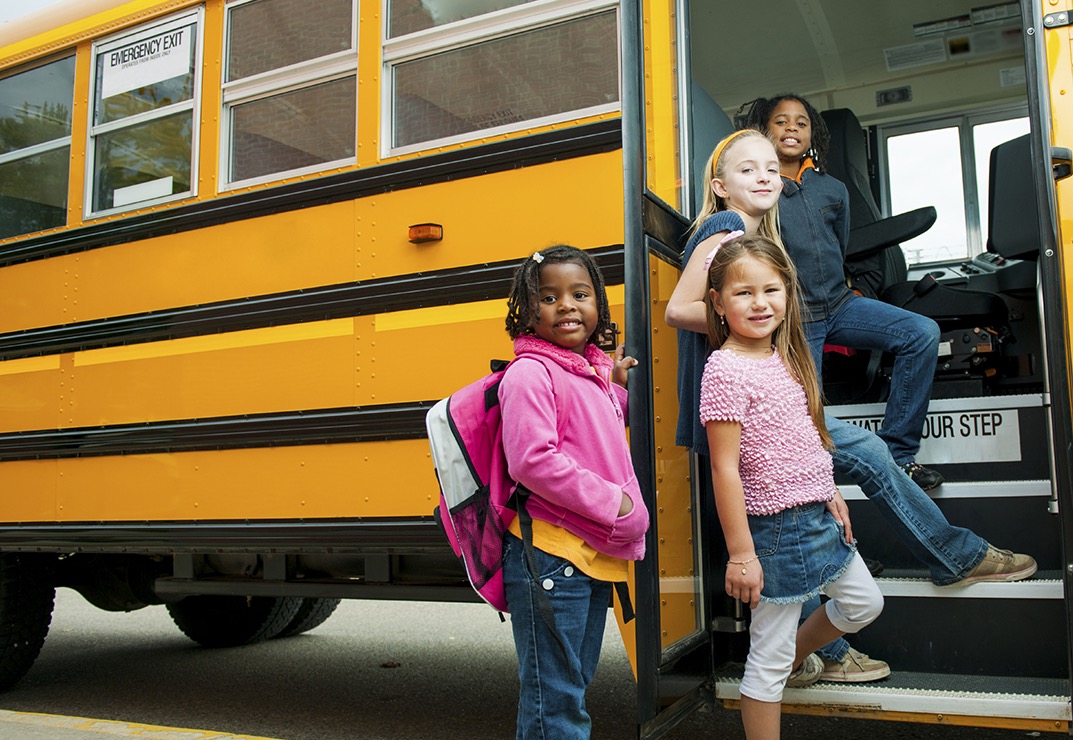 SIS and the 2020 Census
SIS plays a huge role in promoting the 2020 Census, relaying important messages through trusted voices in established school communities.
New SIS materials highlight the importance of everyone, especially children, being counted in the 2020 Census.
By educating students about the importance of being counted, we encourage them to share that message with an adult in their home who will complete the census.
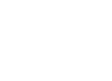 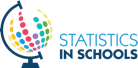 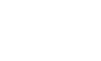 Why the 2020 Census Matters to Schools
An accurate count of ALL children is critical for educators and their students because 2020 Census responses drive decisions about the distribution of federal funds for programs such as:
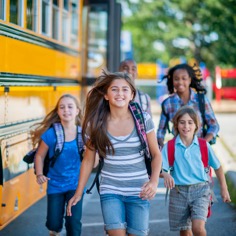 Special education
Free and reduced-price lunch
Class sizes
Classroom technology
Teacher training
After-school programs
Head Start
Playground and public parks
Public transportation
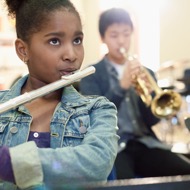 What’s in SIS?
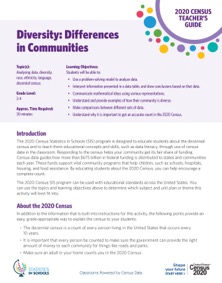 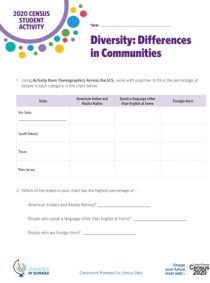 67 new activities for grades pre-K through 12 that challenge students to use data in interactive ways to build skills in subjects such as history, math, geography, and English.
Large, colorful maps with fun, census-based facts about the country and its territories, including state-by-state comparisons.
A storybook with activities and a music video for children in preschool and early grades.
Engaging videos created specifically for elementary, middle, and high school grade bands.
Resources for English language learners and adult English as a second language students.
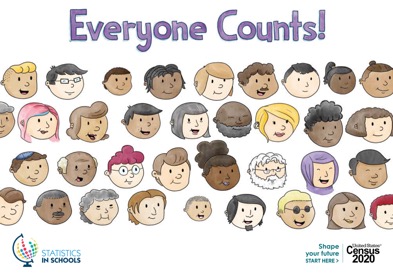 Resources for Every Age
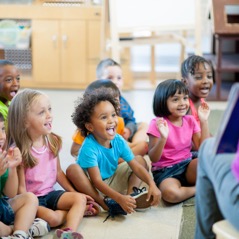 English Language Learners (ELLs)
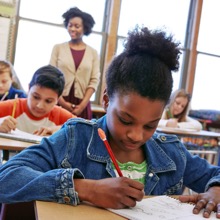 Pre-K
Middle School
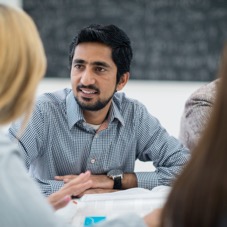 ElementarySchool
Adult English as a Second Language (ESL)
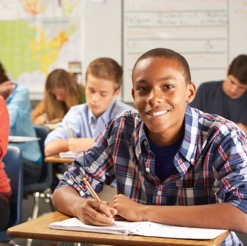 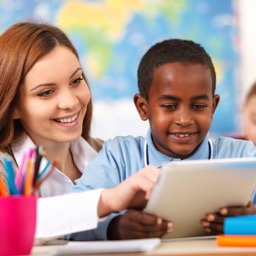 High School
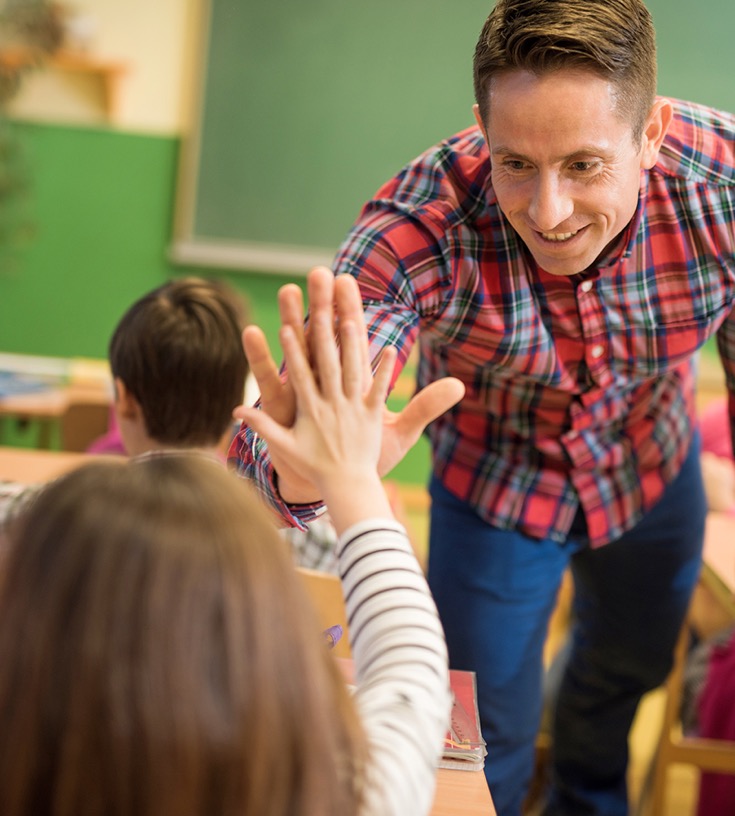 Why Should Schools Get Involved?
By using and promoting the SIS program, schools can:
Impact the amount of federal funding their school receives.
Impact student readiness for learning.
Enhance student learning across subjects.
Boost students’ statistical literacy and data-finding skills. 
Prepare students for success in a data-driven world.
Encourage teachers to easily bolster their existing lesson plans.
Motivate parents to complete the 2020 Census questionnaire.
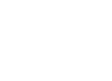 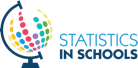 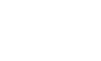 Statistics in Schools (SIS)
Click her for census.gov

Click here for Statistics in Schools
26
Resources
www.census.gov

Community Outreach Tool Kit 
	https://www.census.gov/partners/toolkit.pdf

2020 Census on Social Media-YouTube, Facebook, Twitter, Instagram, LinkedIn

Media Tool Kit
27
Thank You!
Irasema Garcia
Partnership Specialist
Rio Grande Valley
(956) 572-1009
irasema.garcia@2020census.gov
28